Why should we trust science?



Richard J. Roberts








Webinar – September 30th 2021

http://supportprecisionagriculture.org/
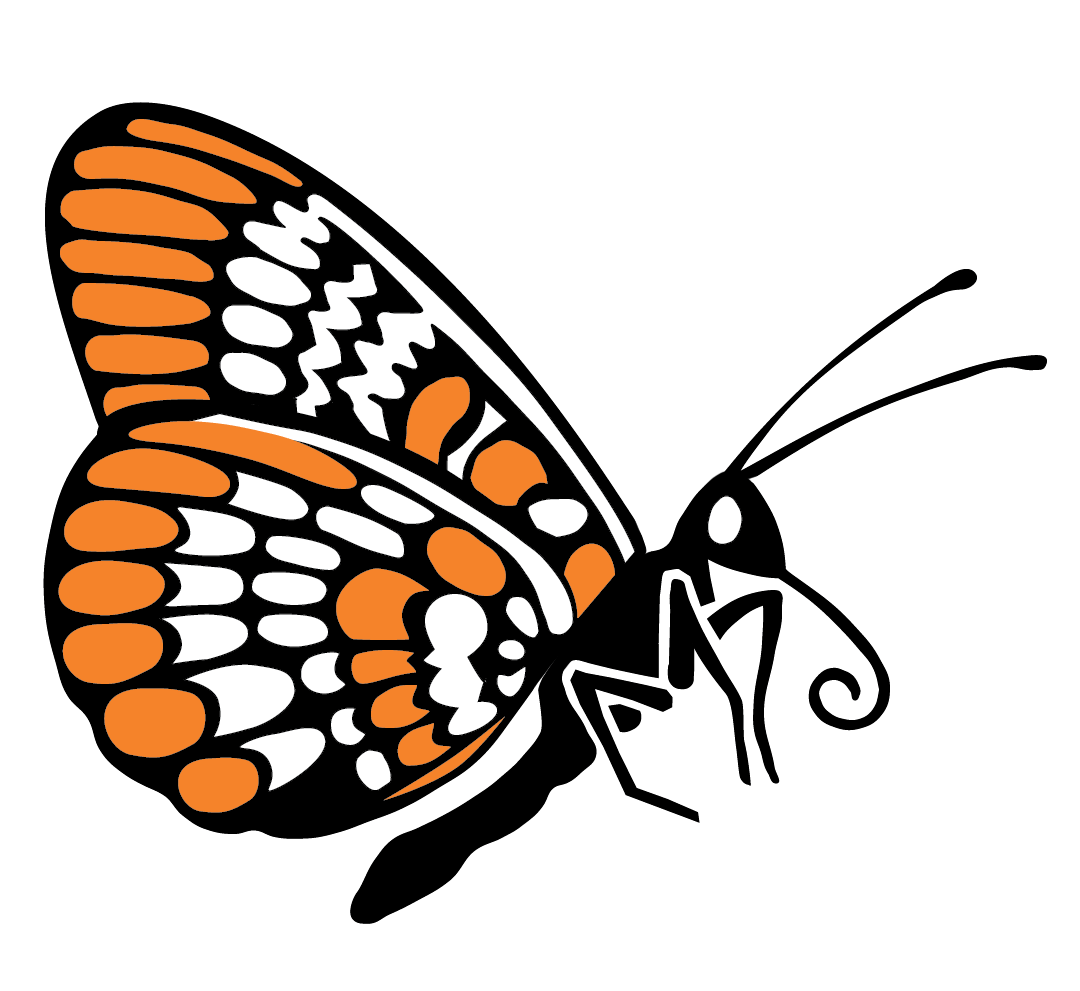 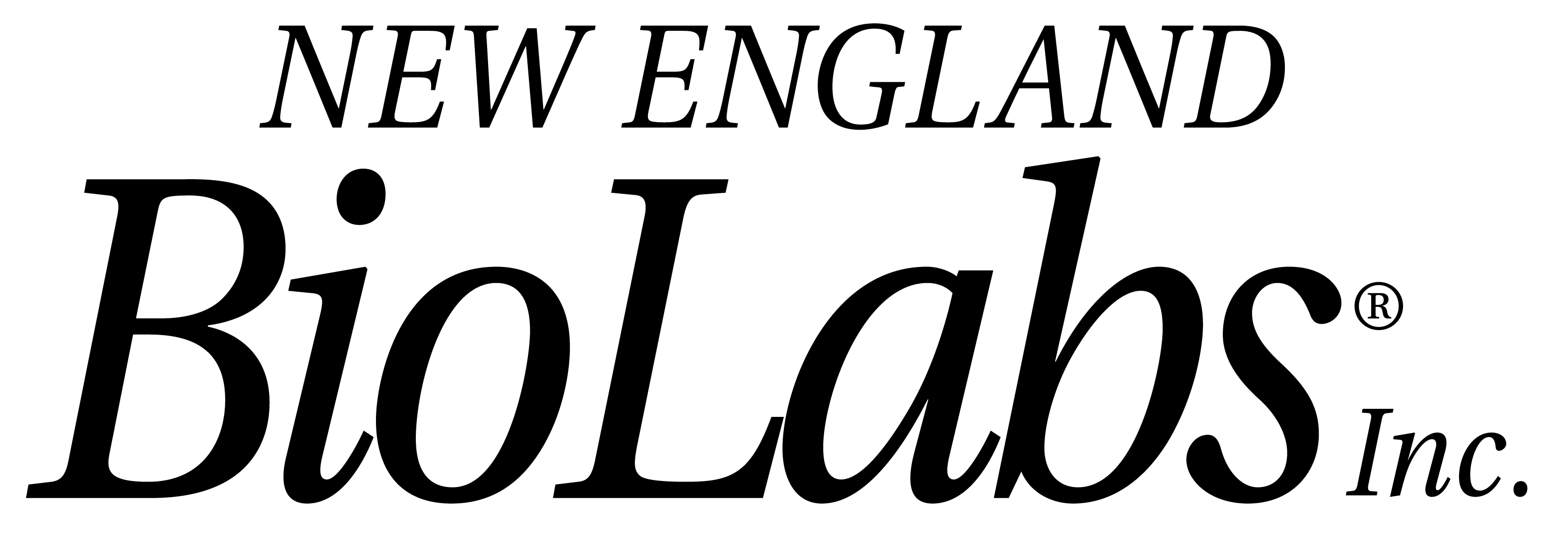 Frankenfood
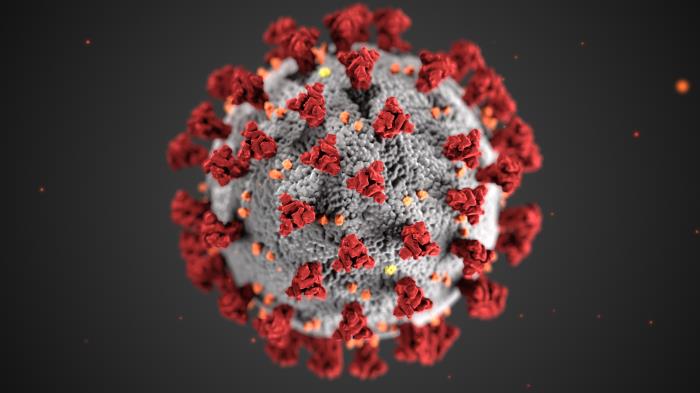 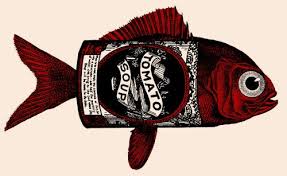 GMOs

Misinformation

Origins

Safety

World impact
Covid-19

Tests

Vaccines

Origin
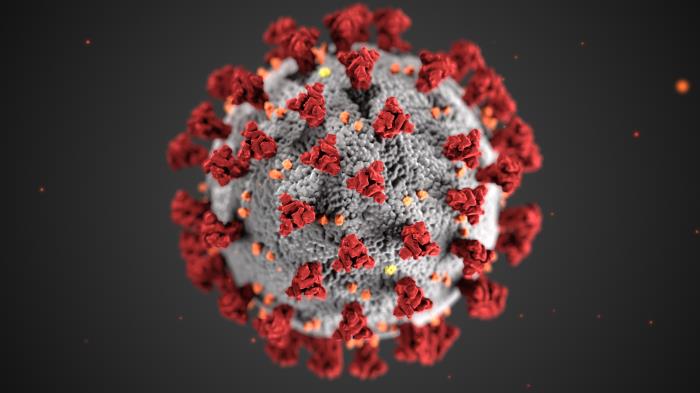 COVID-19 Tests

RNA tests

	PCR (Polymerase Chain Reaction)

	LAMP (Loop-mediated isothermal amplification)


Antibody tests

	COVID-19 antigen detection using antibodies



Nasal swabs or spit in a tube
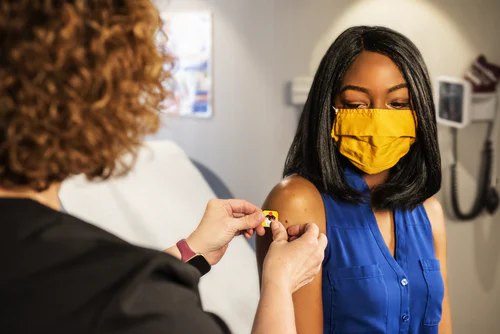 Vaccines



       Traditional antigen-based vaccines


                      mRNA vaccines
Wuhan Institute of Virology
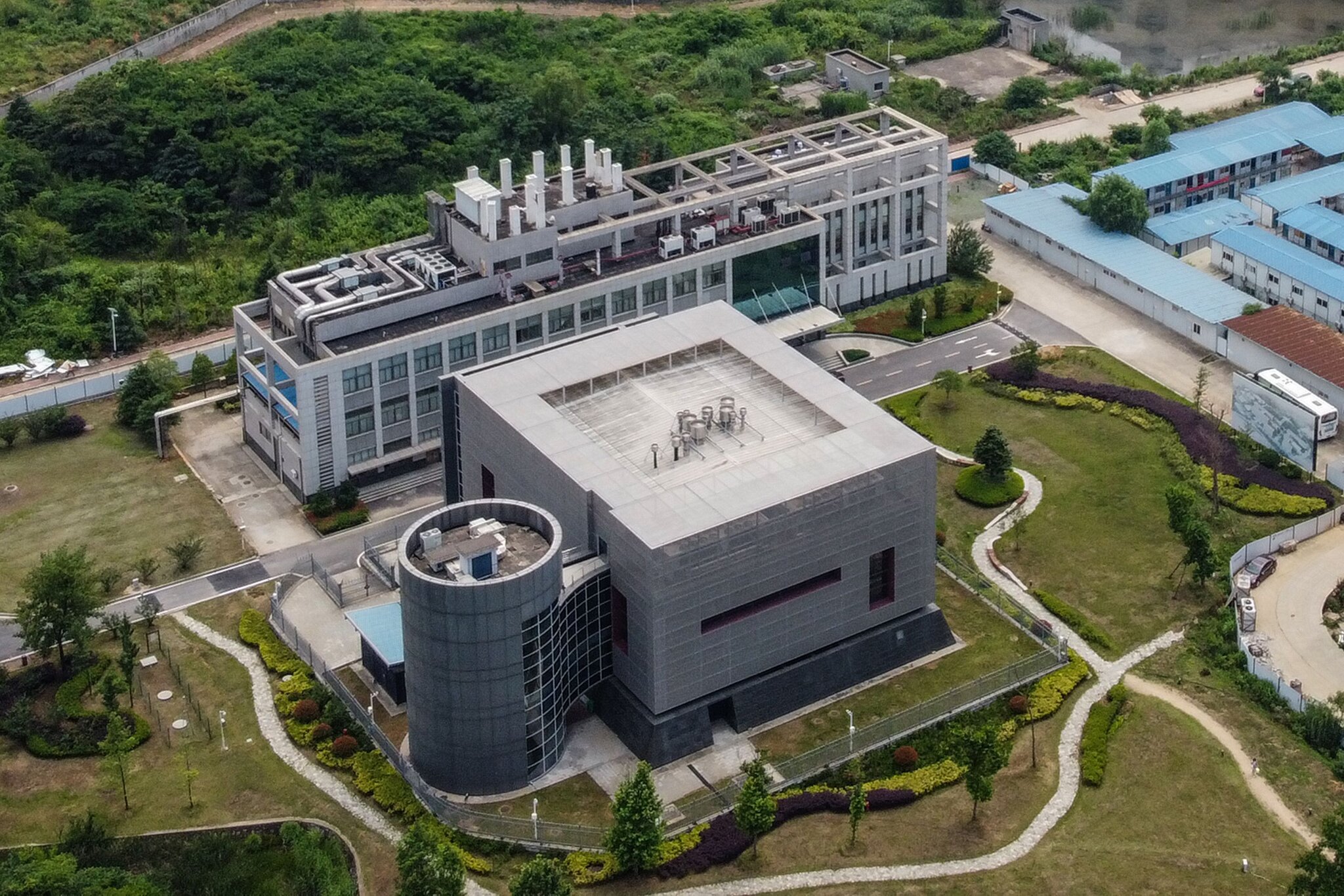 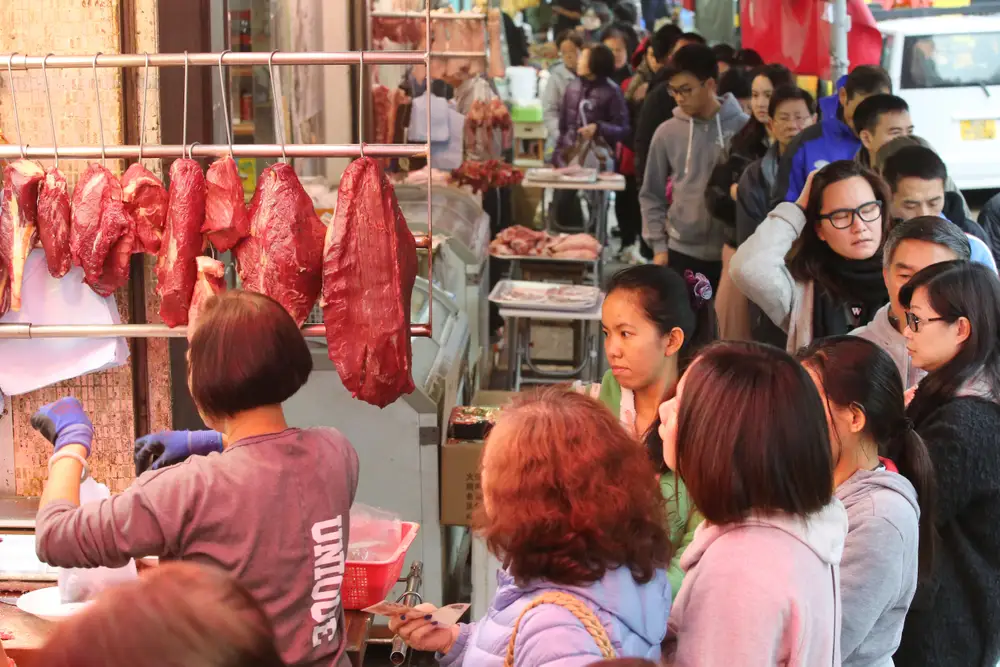 Origin of COVID-19




Natural origin

transmission from bats via an intermediate host


Lab-leak theory

Accidental release


Deliberate manufacture
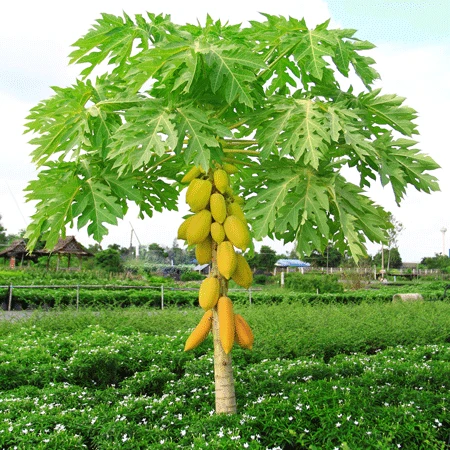 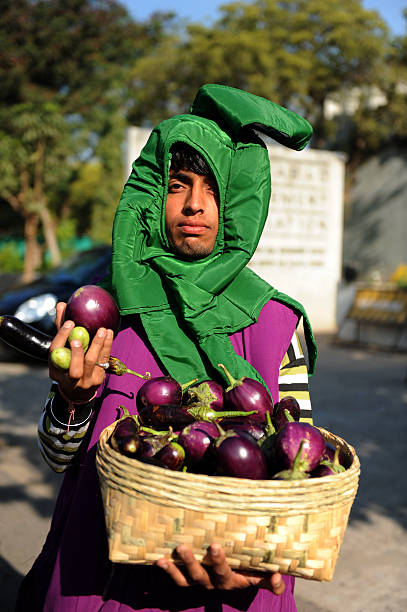 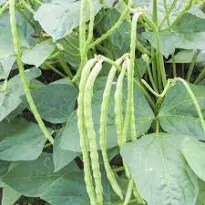 The term Genetically Modified Organism is misleading


Every life form on this planet has been genetically modified by evolution


Plant breeding has been practiced for centuries and involves genetic modification.
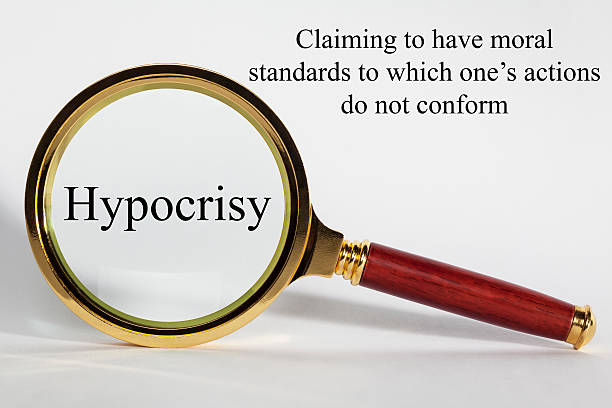 Hypocrisy abounds with the anti-GMO movement


Why don’t they stop insulin production for diabetics?


Why do they accept vaccines for COVID-19 within 12 months of development?


Why do they allow millions of tons of GMO products to be used to feed animals for human consumption?
The discovery of the GMO method
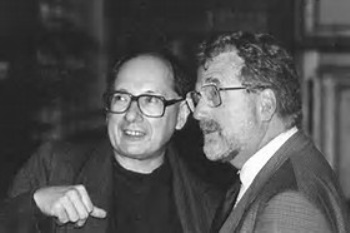 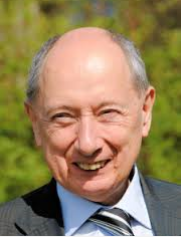 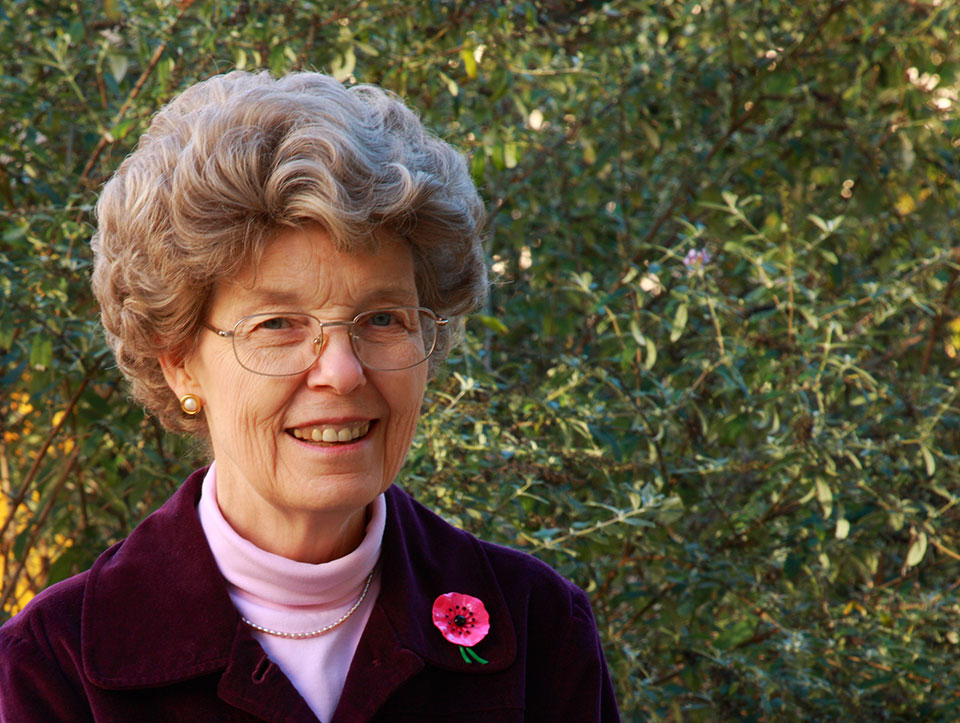 Marc Van Montagu and Jeff Schell

Discoverers of Ti plasmid transformation 
      in 1980 together with Mary Dell Chilton
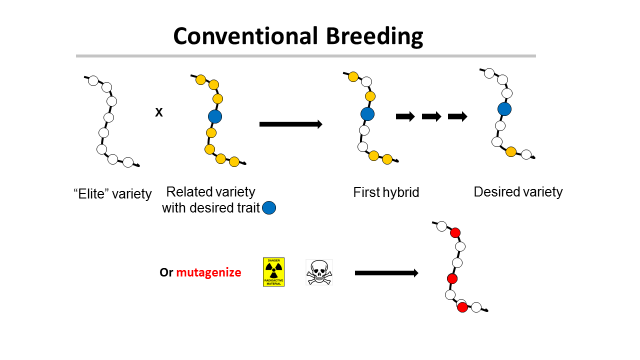 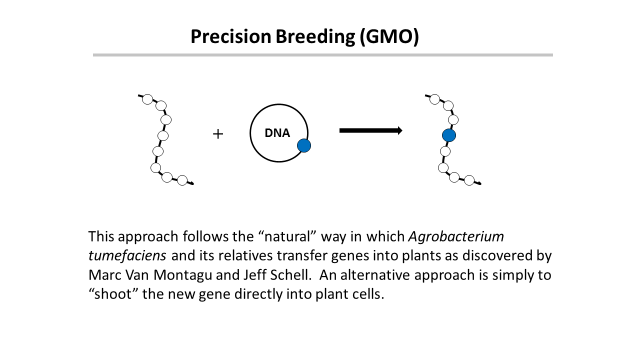 ‘This is safe!’
‘This is dangerous!’
← Greenpeace says →
Traditional versus precision methods
I want to move a GPS system from my old car into my new one

Should I disassemble two cars, mix up the parts and then “select” for the one with the GPS, ignoring what else it might have picked up?


Or should I take the GPS from one car and move it to the other?
Traditional versus precision methods
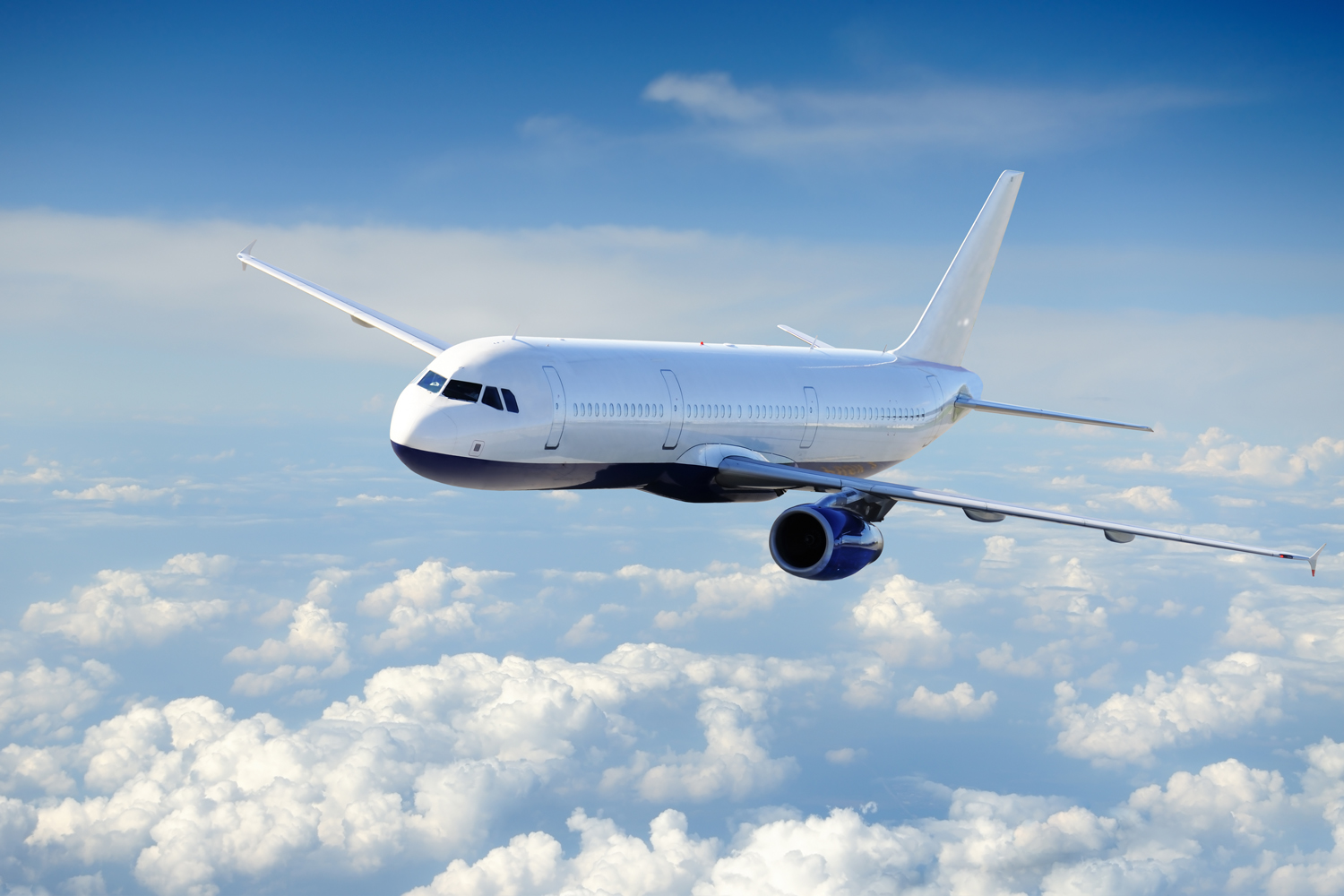 If I take a GPS from an airplane
 will the new car fly?
Genetic Modification refers to a method
But what is important is the 

PRODUCT 
not the
METHOD 

This is just as true for traditional breeding
Remember that for the 800 million who go to bed hungry at night



 FOOD is MEDICINE
158 Nobel Laureates have supported an open letter to Greenpeace and every UN Ambassador urging an acknowledgment that GMO technology is basically safe and should be supported for the sake of the developing world, who desperately need better yielding crops with added nutritional value.
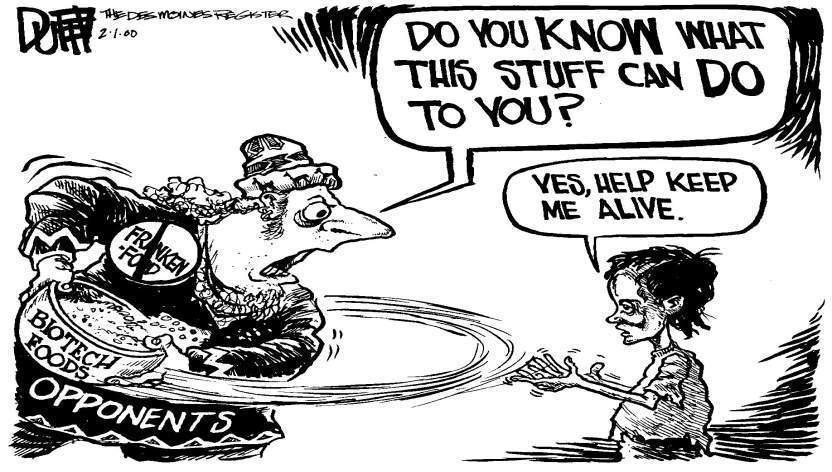 http://supportprecisionagriculture.org/
The origins of the anti-GMO movement
Africa, S. America, Asia need better crops with higher yields.
           They need the products of precision breeding
 
                     Europe doesn’t


So why doesn’t Europe endorse this?

 
 Could it be politics, or money or both?
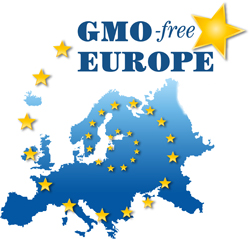 The Real Problem
Europeans did not want US companies to control their food


How can that be prevented?


Ban Monsanto and the other big US agribusinesses


Not so fast - the farmers buy their seeds from them
The Green Parties Solution
Assert that precision breeding might be dangerous!

      The politicians and the green parties will protect
                  you from this risk by banning GMOs

                                        Best of all

 This has no economic consequence for Europe,
but excellent economic consequences for Greenpeace !
A case study
*Courtesy of Ingo Potrykus
[Speaker Notes: Golden Rice and Beyond – challenges of a humanitarian GMO project.]
Golden Rice
A new source of Vitamin A


Suggested by Peter Jennings in 1984

Brought to fruition by
Ingo Potrykus, ETH Zurich
Peter Beyer, U. Freiburg
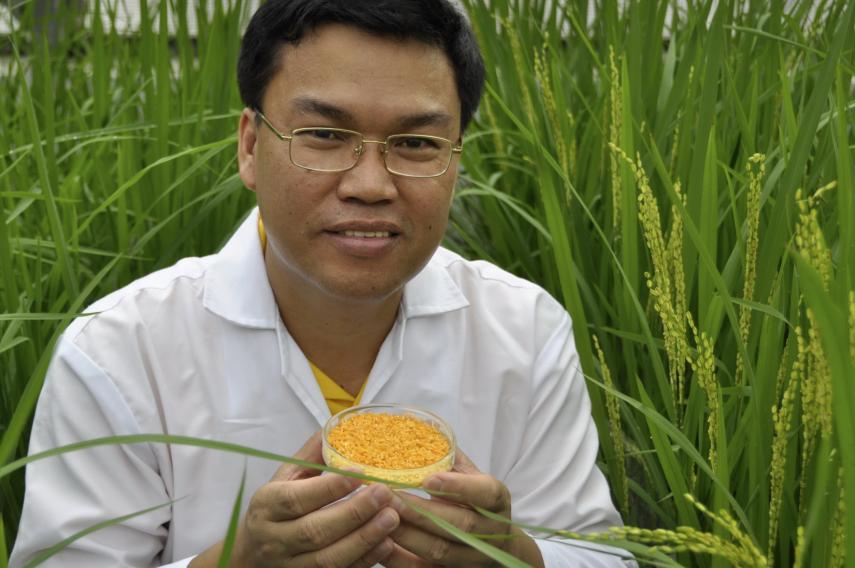 Tony Alfonso
Courtesy of Ingo Potrykus
Golden Rice
Became a reality in February, 1999. 
 

   Could have begun the improvements necessary for
   commercial production in the field within 2-5 years


But it’s a ‘GMO’ and only three months ago did it become        available for commerical production (in the Philippines)


	Multiple years of delay due to regulation and opposition.
Courtesy of Ingo Potrykus
[Speaker Notes: Golden Rice and Beyond – challenges of a humanitarian GMO project.]
Food choice is a luxury of  the developed world
If you don’t want to eat foods derived by GM techniques, then don’t. It’s your choice

But please don’t pretend such foods are dangerous


If anything

They are probably safer than traditional foods
Science Facts
For developed countries food is not a problem.


We must never forget the consequences of our actions for the developing countries


We need more science in politics
And less politics in science
Civil Society must play its role too


The major religious leaders should speak out

Groups such as the Rotary Clubs should speak out

Influential celebrities should speak out

The media should present science facts not science fiction
Some important numbers about GMOs


37%  - decrease in pesticide use in the US

22%  - increase in crop yields 


27  - million tonnes of GM soy imported into the EU every year


0  -  problems scientifically attributable to GM crops
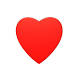 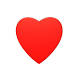 Have a heart
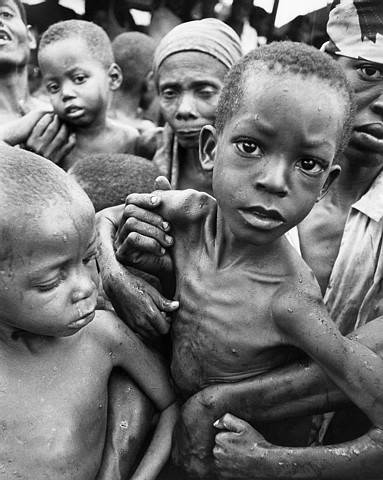 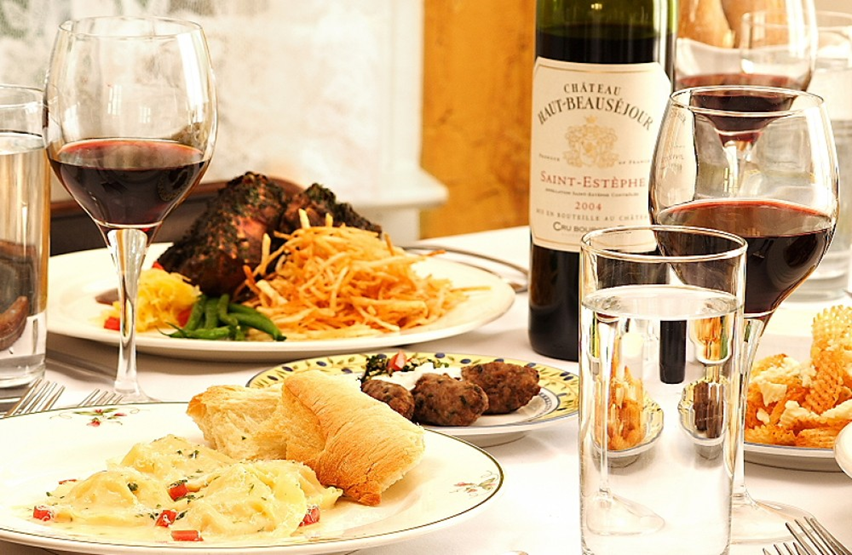 Non-GMO is a Western indulgence of the rich
It doesn’t work for the poor in Africa who ask

Will I eat today?

Not, What will I eat today?
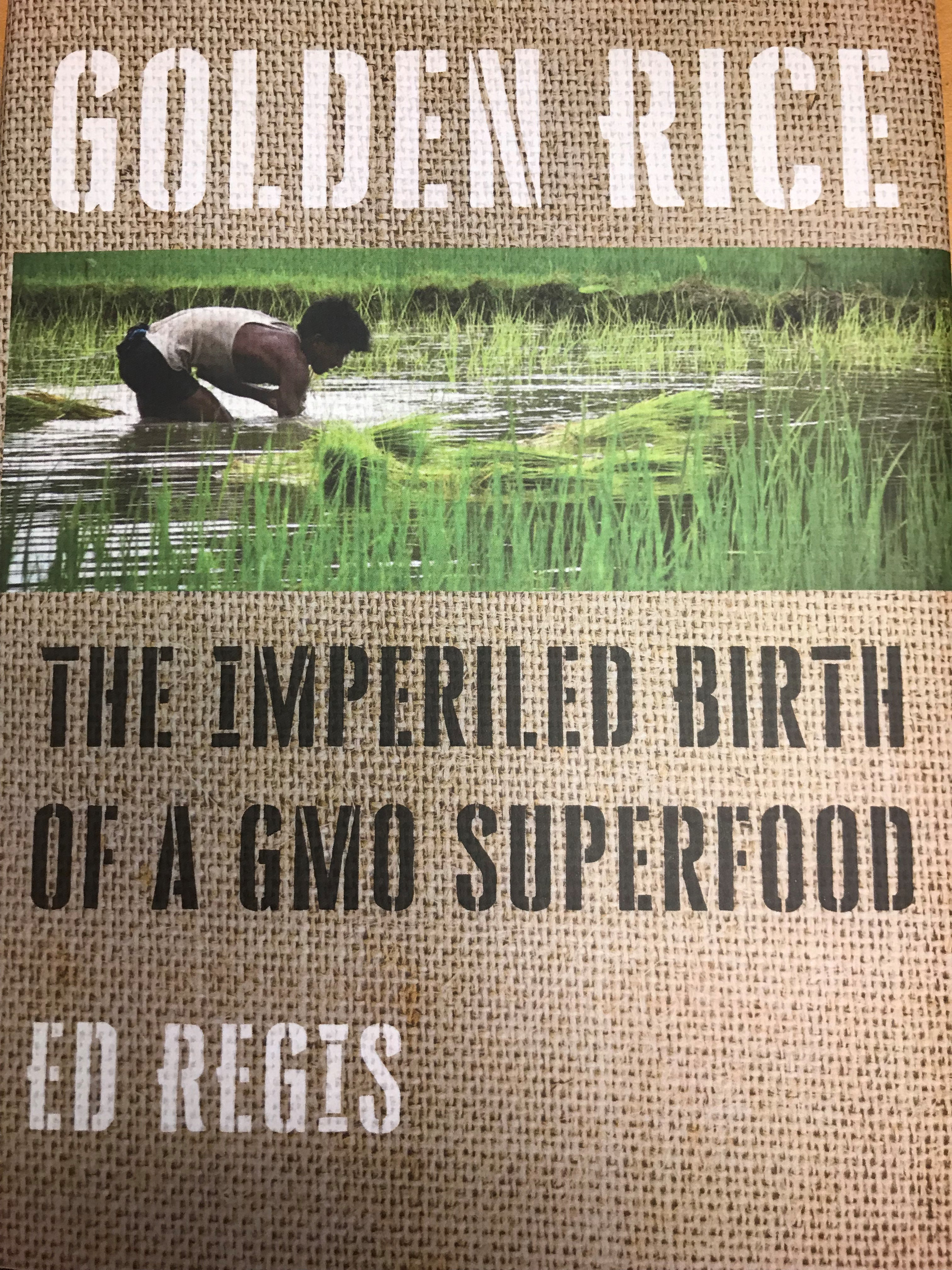 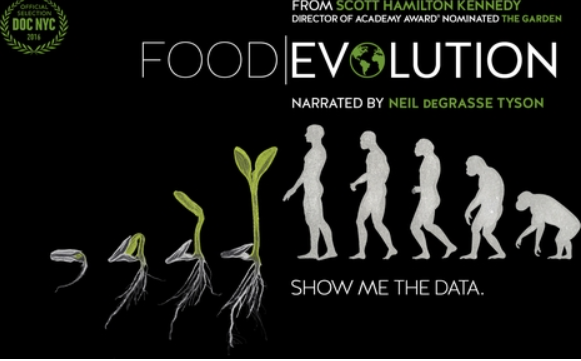 http://supportprecisionagriculture.org/